Noty v jednotlivých oktávách
HOUSLOVÝ KLÍČJednočárkovaná oktáva		dvoučárkovaná oktáva		tříčárkovaná oktáva				(noty píšeme malými písmeny s číslovkou 1)	(píšeme malými písmeny s číslovkou 2)	                     (píšeme malými písmeny s číslovkou 3)
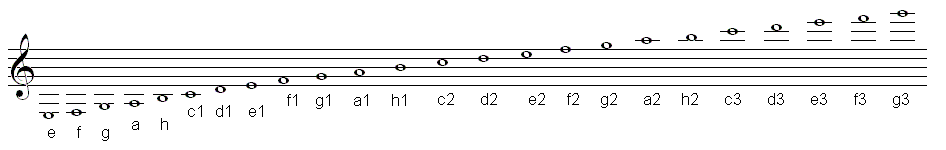 Noty z malé oktávy v houslovém klíči(píšeme malými písmeny bez čísla)
BASOVÝ KLÍČVELKÁ OKTÁVa		MALÁ OKTÁVA	JEDNOČÁRKOVANÁ O.(zapisujeme velkými tiskacími písmeny bez čísla)	(zapisujeme malými písmeny bez čísla)	(zapisujeme malými písmeny s číslovkou 1)